ГУ «Средняя общеобразовательная школа №29»
Отчет о проведении областной весенней акции «Неделя добра»
Исп. Скляренко А.В. вожатая
Волонтерский отряд «Мы вместе!»
План областной  «Весенней недели добра»
«Искорки добра»
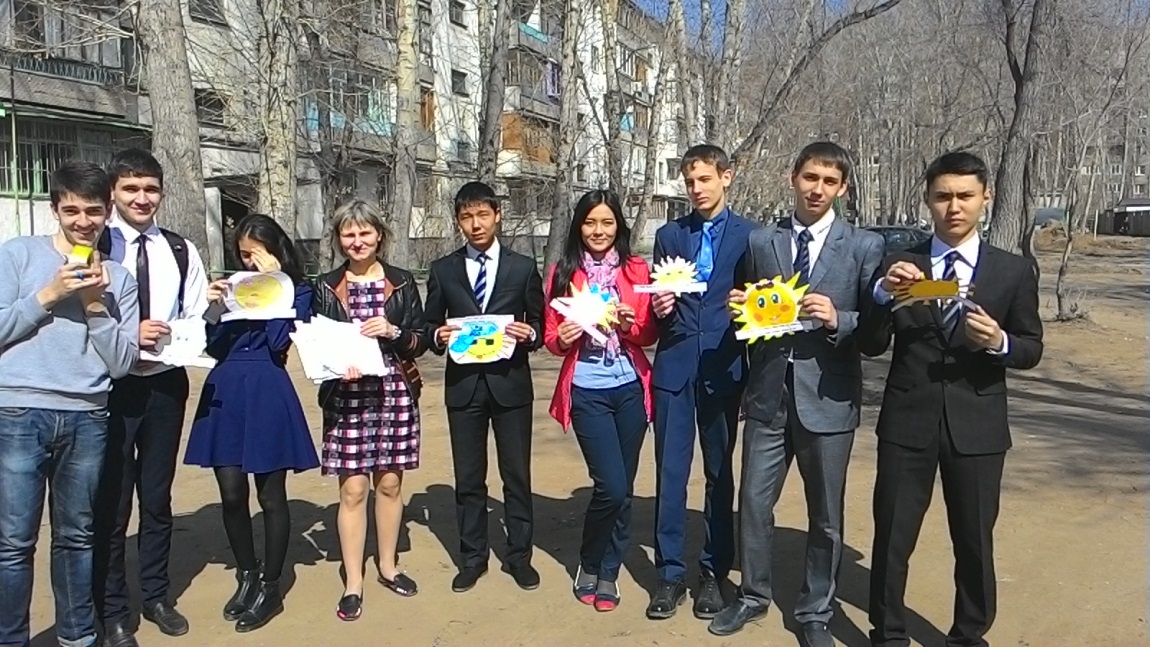 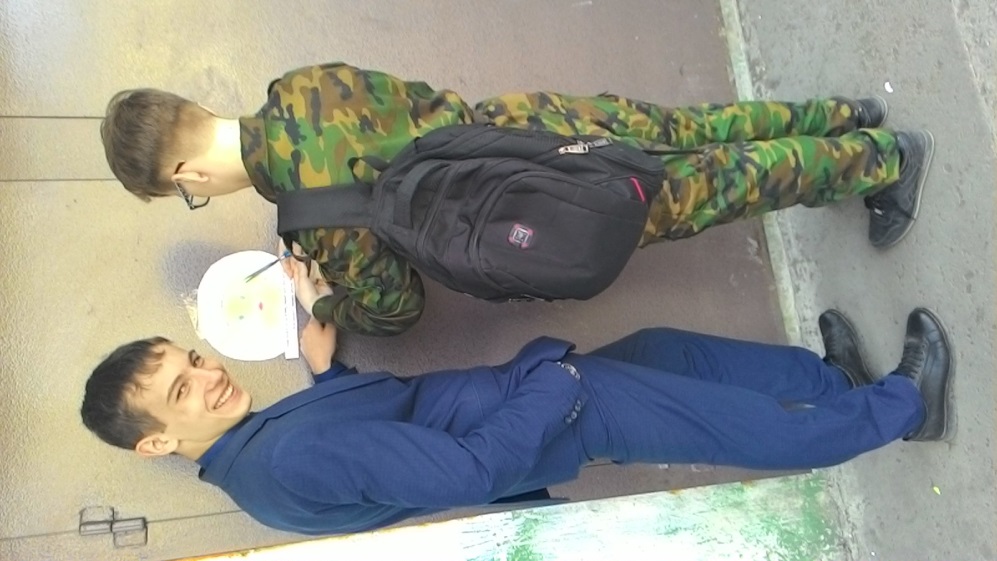 Акция 
«Лучик солнышка»
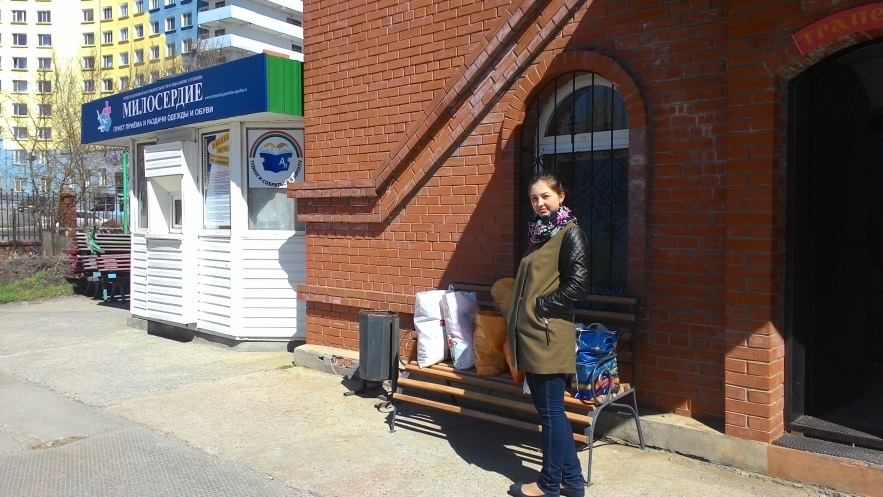 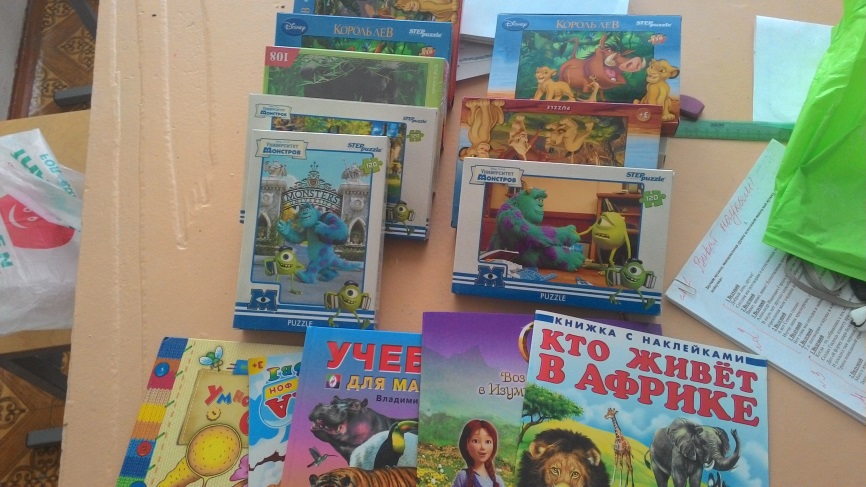 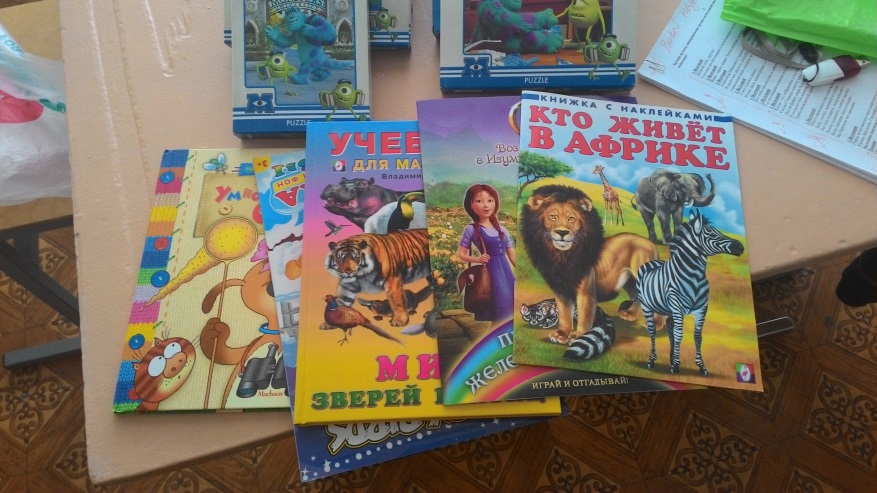 Акция по сбору одежды, канцтоваров, игрушек для детей из детских домов, домов-интернатов и дома малютки.
Акция для родителей «Как стать счастливым?»
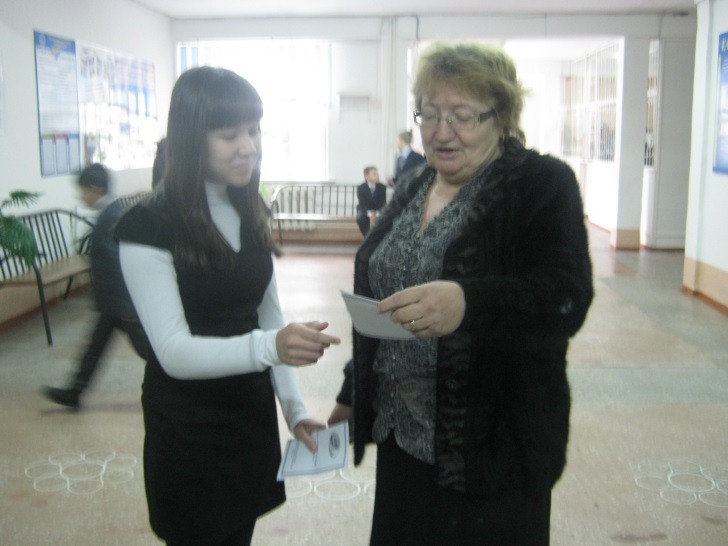 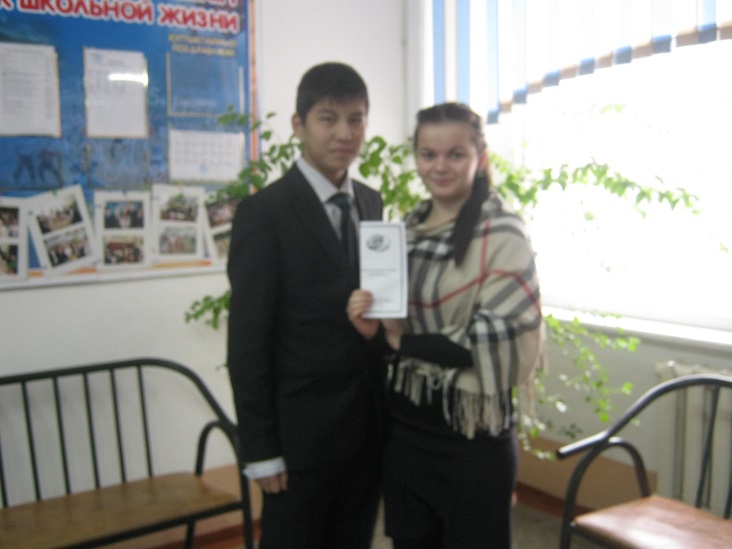 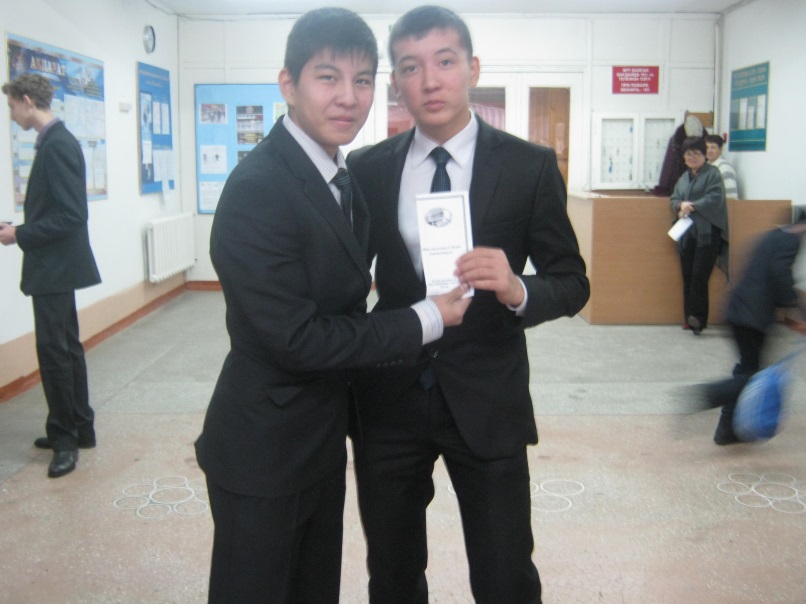 Посещение ОПНМСУ
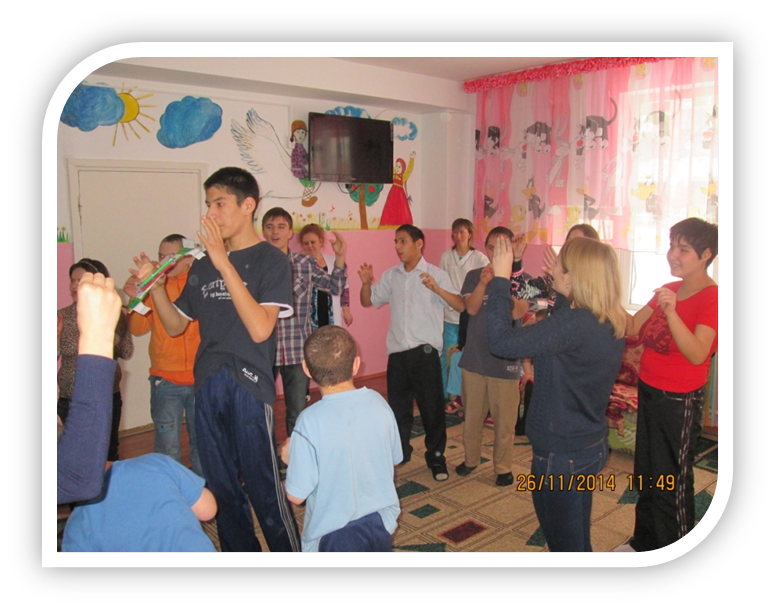 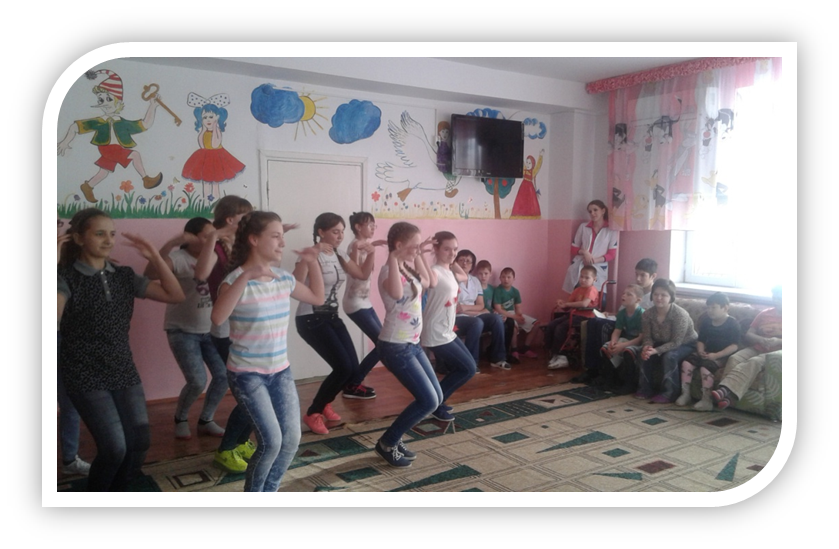